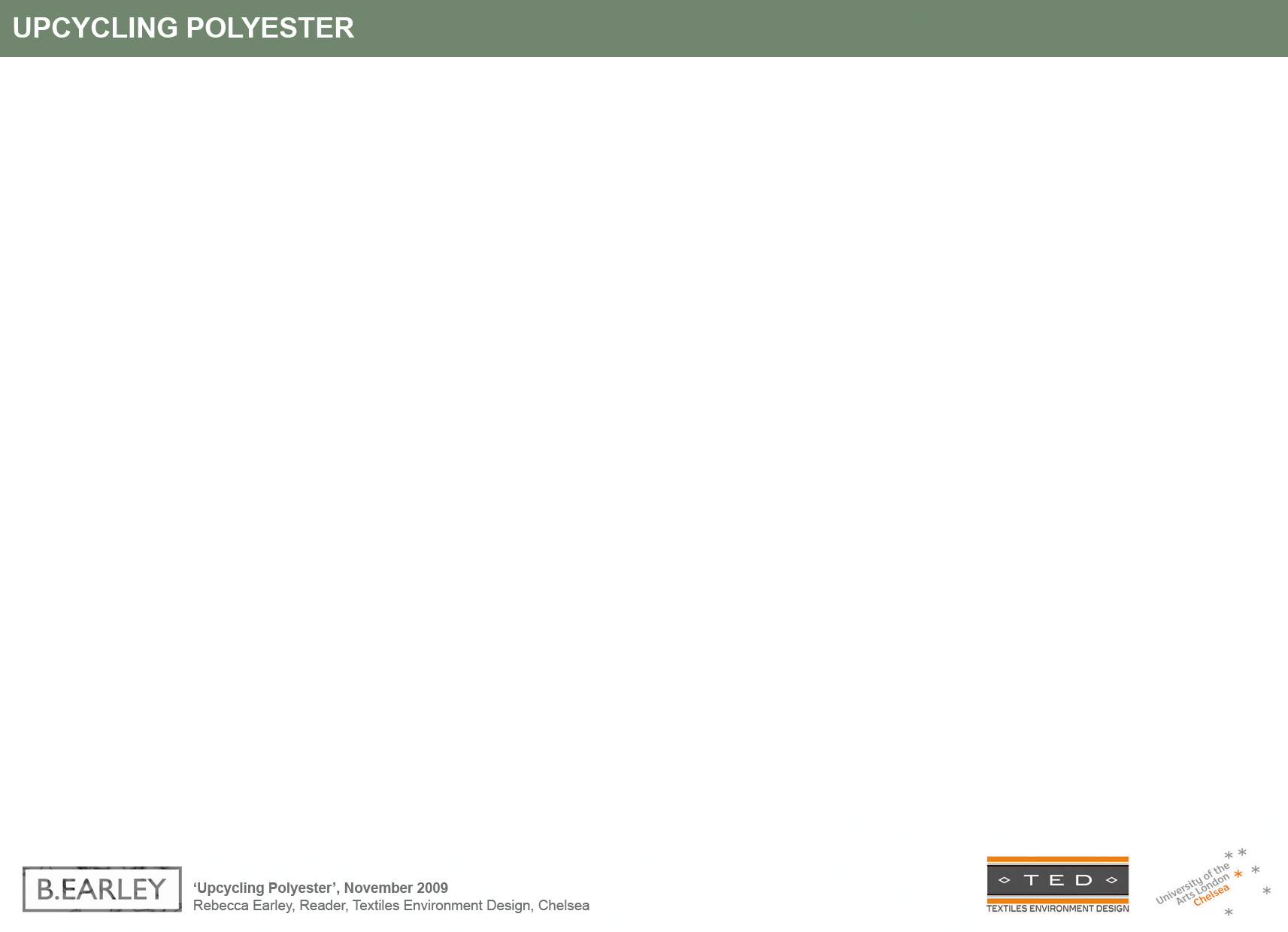 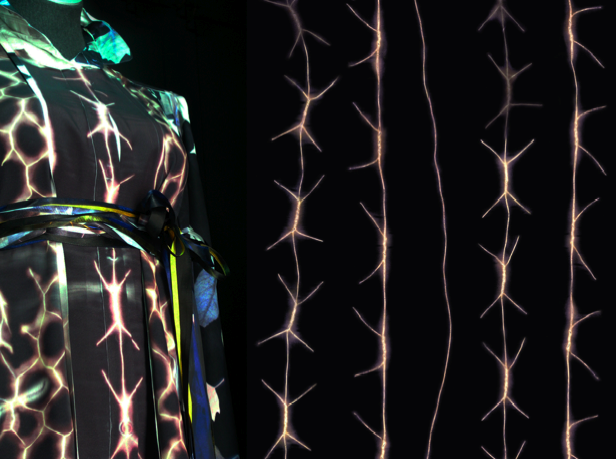 Ever & Again: Rethinking Recycled Textiles   October 2005 - January 2010ConceptThis AHRC funded project aims to investigate textiles recycling, looking to the textile design practitioner to propose significant change through the creation of high quality artefacts, exploring ideas about the use of new engineering technologies, long life / short life textiles, ethical production, and systems / servicesStage 1: October 2005 - December 2006To explore UK textiles recycling, the 4 design strategies, and synergies through workshop scenariosStage 2: January 2007 - December 2007To develop individual design projects through workshop scenarios and produce prototypes for exhibitionStage 3: January 2008 - January 2009To redesign and ‘improve’ prototypes through workshop scenarios and present results at symposium eventFinal Outcomes - 2009/2010Publish ‘Upcycling Textiles’ report. Individual researchers to further develop prototypes and/or future projects
Top 100 shirt collected by the Museum at FIT, New York, 2010. Exhibited in the Eco Fashion: Going Green show, 2010.
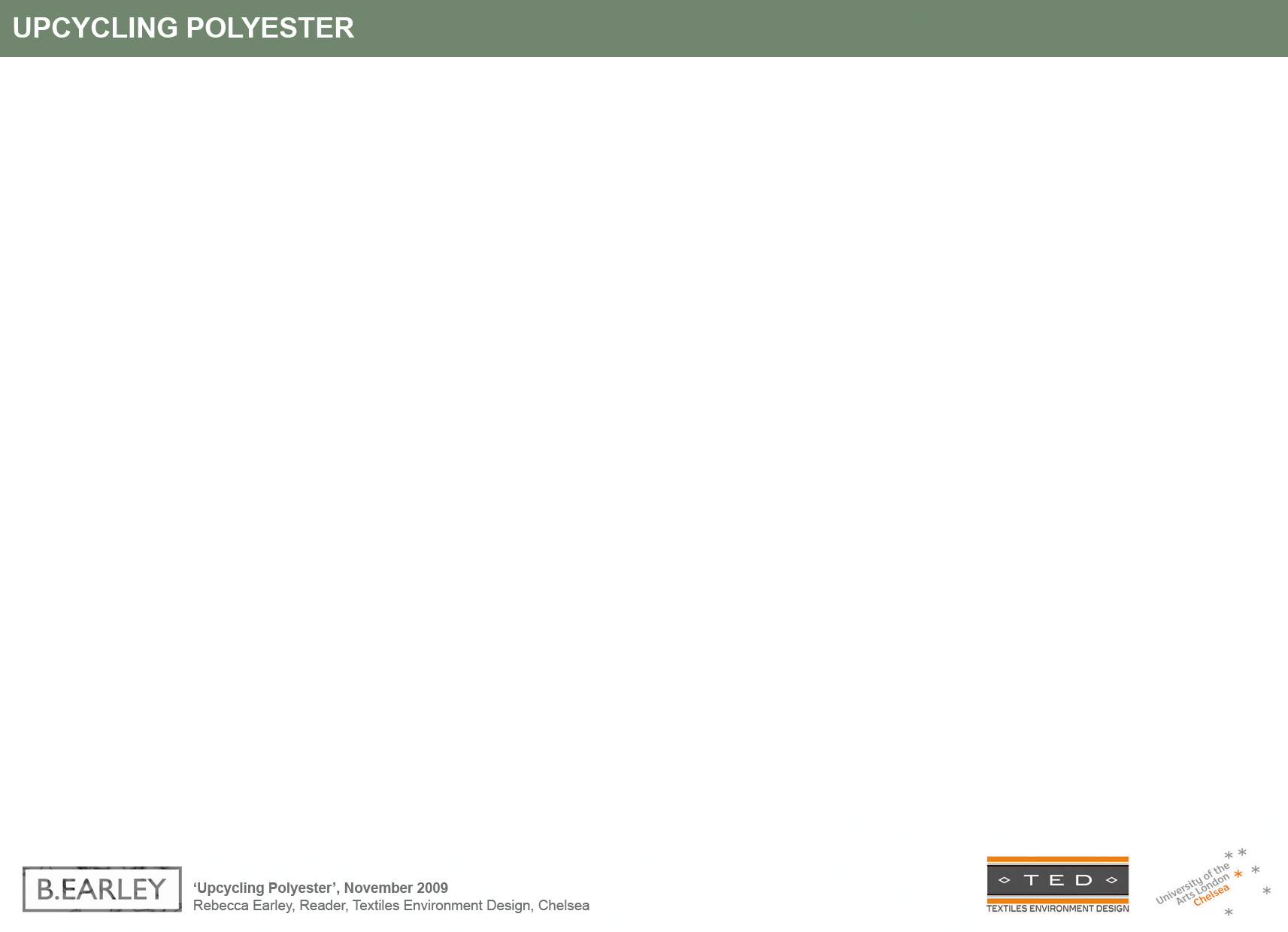 Part 2: Ever & Again: Rethinking Recycled Textiles (2005 - 2009)
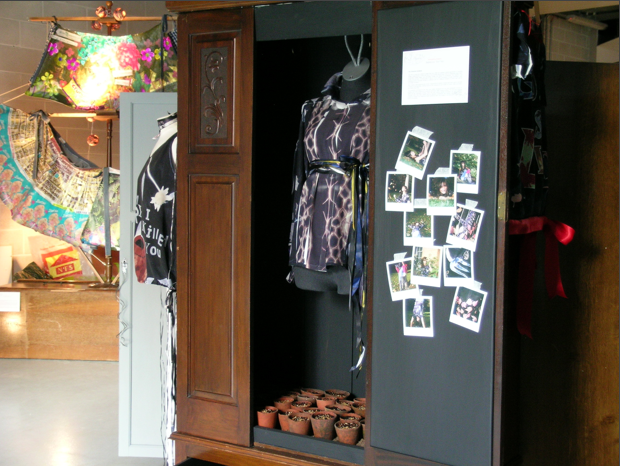 Ever & Again: Experimental Recycled Textiles. Triangle Gallery, London (15 – 27 October 2007)
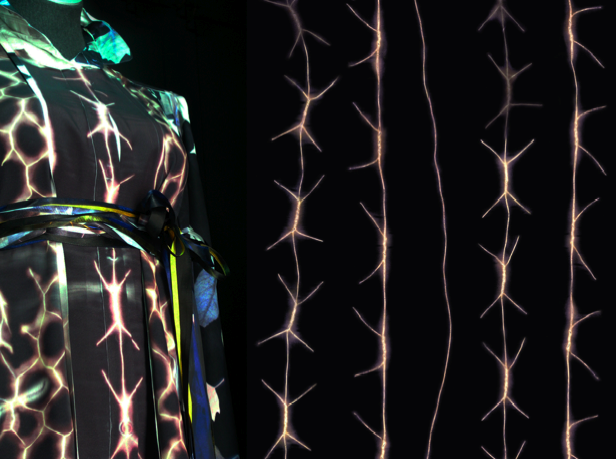